The Power of the Community in Promoting a Safe Sleep Environment
Nancy Maruyama RN, BSN, NCBF
Executive Director
Sudden Infant Death Services (SIDS) of Illinois, Inc.
ILPQC Neonatal Community Advisory Board member

Kakuna Smith
Parent Partner
ILPQC Neonatal Community Advisory Board member
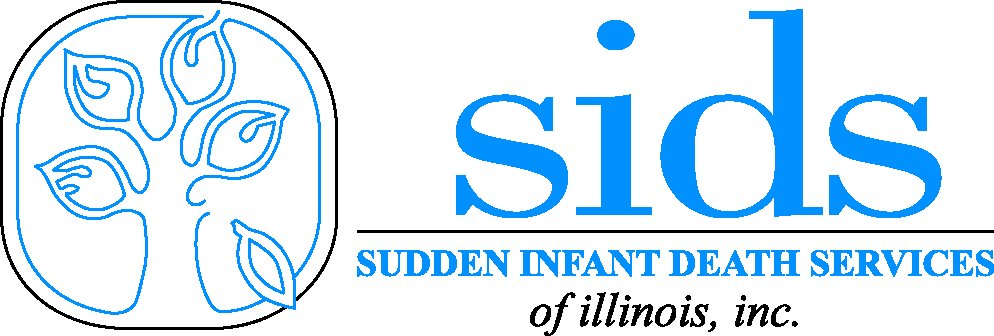 Nancy Maruyama, RN, BSN, NCBF
SIDS of Illinois, Inc.
2023
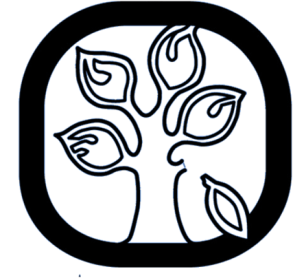 sids
SUDDEN INFANT DEATH SERVICES
Of Illinois, Inc.
Sudden Infant Death Services of Illinois, Inc. (c) 2020
2
How did I get here?
Brendan Maruyama
6/1/85-10/18/85
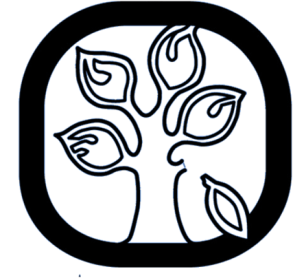 sids
SUDDEN INFANT DEATH SERVICES
Of Illinois, Inc.
Sudden Infant Death Services of Illinois, Inc. (c) 2020
3
After the storm comes the Rainbow…
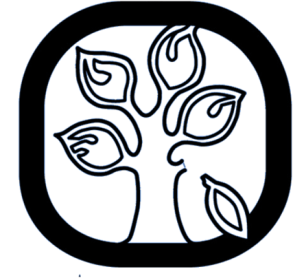 sids
SUDDEN INFANT DEATH SERVICES
Of Illinois, Inc.
Sudden Infant Death Services of Illinois, Inc. (c) 2020
4
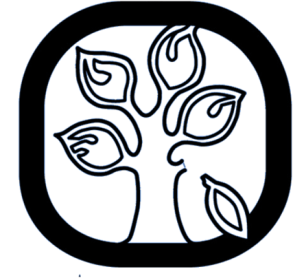 sids
SUDDEN INFANT DEATH SERVICES
Of Illinois, Inc.
Sudden Infant Death Services of Illinois, Inc. (c) 2020
5
Bereavement Services Provided by 
Sudden Infant Death Services of Illinois, Inc.
Outreach to any Illinois resident who has experienced the death of a beloved infant, birth to age 1 year, regardless of cause or manner of death.
Initial Bereavement Pamphlet with a personal letter and permission for us to reach out to the bereaved. We do not make cold calls.
We offer Peer Support – not professional counseling. Most outreach is by phone or in person when available. We can refer people to professional care if requested or required.
We offer Memorial Events in-person and virtually during the year.  The next Memorial  Virtual event is 12/6/23 
During the first year of bereavement, we send out 16 cards and letters such as; Initial outreach, all memorial events, monthly cards to check in with the bereaved, first winter holiday, Mother’s Day, Father’s Day, first birthday, and first anniversary.
We host a memorial page on our website where parents can submit photos and short writings regarding their babies.
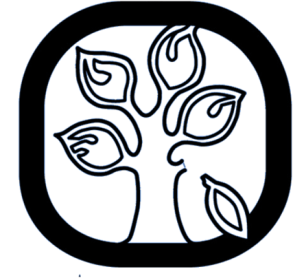 sids
SUDDEN INFANT DEATH SERVICES
Of Illinois, Inc.
Sudden Infant Death Services of Illinois, Inc. (c) 2020
6
Safe Sleep Education provided by 
Sudden Infant Death Services of Illinois, Inc.
To hospital staff who work with infants, including the ED.
Host and participate in Community Baby Showers.
Stay abreast of current research regarding Sudden Unexpected Infant Deaths.
Provide Safe Sleep training to nursing staff, Childcare Providers, Law Enforcement Personnel, parents and family members, and the community at large.
Work with MCO’s to provide Safe Sleep education to their members.
Offer Cribs for Kids Cribettes™ (similar to Pack n Play) for safe sleeping, to struggling families in Illinois who are not able to provide a safe sleep environment. Application forms are available at www.sidsillinois.org under Services for Organizations – Crib Referral.
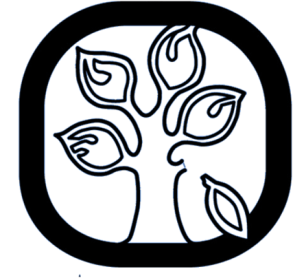 sids
SUDDEN INFANT DEATH SERVICES
Of Illinois, Inc.
Sudden Infant Death Services of Illinois, Inc. (c) 2020
7
SIDS of Illinois, Inc. is involved in the following committees:
Member of CAB C – provides Infant Safe Sleep training throughout Chicago and Collar Counties for Healthcare Professionals, Childcare Providers and Home Visitors, Law Enforcement Personnel, Parents, Families, and anyone with an infant in their lives
ESSI Toolkit – provide input on safe sleep strategies, share previous experiences in safe sleep training from the viewpoint of an RN and a bereaved parent
FCC Cross Regional Team – we have been providing grief and bereavement support to Illinois families who have experienced the death of an infant from SIDS/SUID since 1968
Sinai Community Institute – Safe Sleep Collab as the educational lead for infant safe sleep
FIMR – offering input on bereavement services for loss families
Aurora Child Death Review – review all infant deaths due to SUID or any sleep-related infant deaths
ILPQC Neonatal team – offering expertise on infant safe sleep and bereavement
ChiPIL with Gifts from Liam – developed this program with Anna Calix MPH to provide Death Doula training for those who are interested in supporting families experiencing early pregnancy loss, SAB, Stillbirth, natal and post-natal infant death
Cribs for Kids, Inc. – have worked with Cribs for Kids since before its national program
Project Safe Sleep – is a Crib Distribution project from SIDS of Illinois, Inc. that provides Cribettes to struggling families throughout Illinois.
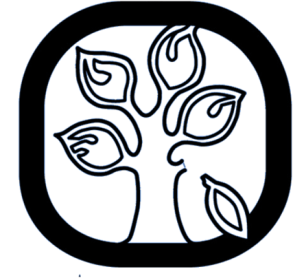 sids
SUDDEN INFANT DEATH SERVICES
Of Illinois, Inc.
Sudden Infant Death Services of Illinois, Inc. (c) 2020
8
Ways to Help the Newly Bereaved
Grief is not uniform or linear – everyone grieves differently even those grieving the same loss. Never compare one’s person’s grief to another person’s. 
Always use the child’s name or ask if they want to name the child/infant/fetus. This child is not an “it” but a “thou”.
Grief impacts every part of the bereaved person’s life – emotional, spiritual, physical, financial, and how one views the world post-loss. During the acute grieving period, the immune system takes a hit. You can expect c/o more frequent colds and other illnesses when a person is grieving. 
Encourage the bereaved to journal their thoughts and feelings. This can be words, music lyrics, drawings or other art. When they feel that they may be “stuck”, have them go back and read what they wrote. They may find they ARE making progress.
As a healthcare professional, it is okay to shed a tear – losing a child is one of the worst things that can happen to a parent. If you feel you are too emotional, it is okay to ask a co-worker to step in.
Offer mementos. Many parents have regrets that they didn’t get a lock of hair, a hand, or footprint of their child. There are professional bereavement photographers like “Now I Lay Me Down to Sleep”. It is something tangible to hold on to. 
Always include both parents – not just the birthing person when speaking. 
Don’t “hit and run” with bad news. It is hard for you, but more so for the parents.
Sit if they are sitting. Make eye contact if appropriate. Read the body language – some newly bereaved do not like to be touched and some need some physical touch.
Explain each and every step to the parent/family and use language they can understand. Using the DEAD words will remove any uncertainty as to whether the child/infant/fetus is dead or alive.
If the family asks a question you do not know how to answer, find someone who may be able to answer it.
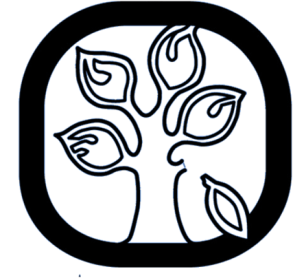 sids
SUDDEN INFANT DEATH SERVICES
Of Illinois, Inc.
Sudden Infant Death Services of Illinois, Inc. (c) 2020
9
Bereavement is what happens to you;

Grief is what you feel;

Mourning is what you do.
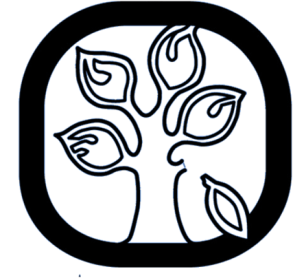 sids
SUDDEN INFANT DEATH SERVICES
Of Illinois, Inc.
Sudden Infant Death Services of Illinois, Inc. (c) 2020
10
MISSION STATEMENT
Sudden Infant Death Services of Illinois, Inc., is a not-for-profit, 501(c)(3) organization dedicated to the PREVENTION of sudden, unexpected infant death by providing educational programs to families, healthcare professionals, law enforcement, childcare providers, and to the general public as well as BEREAVEMENT services to families and any others who have experienced the tragedy of a sudden, unexpected infant death.
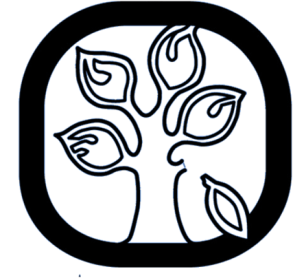 sids
SUDDEN INFANT DEATH SERVICES
Of Illinois, Inc.
Sudden Infant Death Services of Illinois, Inc. (c) 2020
11
To contact SIDS of Illinois, Inc. directly, please call toll-free 1-800-432-SIDS
Sudden Infant Death Services of Illinois, Inc.6010 State Route 53 Suite A                          Lisle, IL 60532
630-541-3901 office
630-541-8246 fax
www.sidsillinois.org 	
nancy@sidsillinois.org
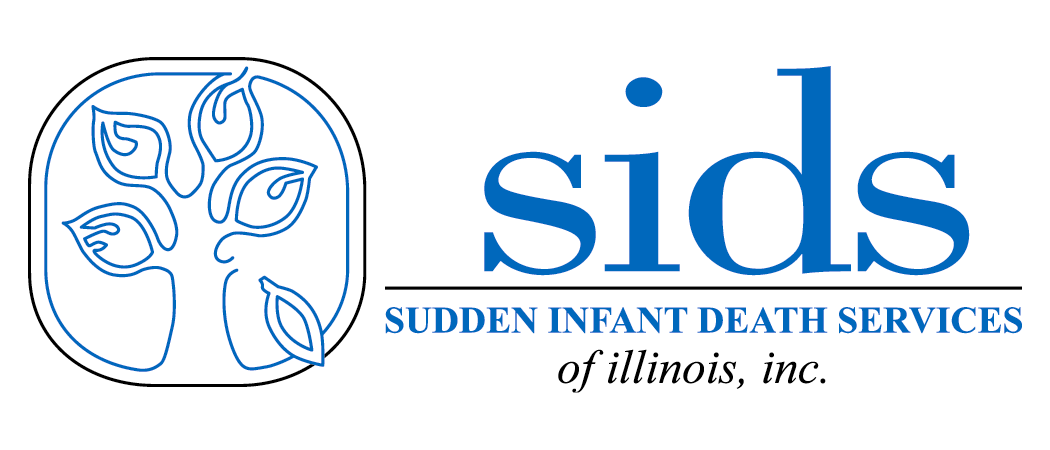 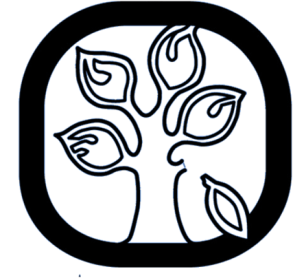 sids
SUDDEN INFANT DEATH SERVICES
Of Illinois, Inc.
Sudden Infant Death Services of Illinois, Inc. (c) 2020
12
Kakuna Smith
Parent Partner
ILPQC Neonatal Community Advisory Board member
Kamilah “Mimi” Gilmore
7/14/05-9/30/05
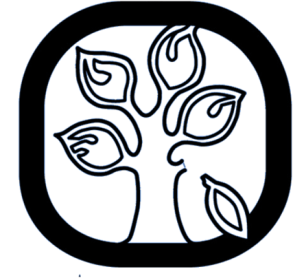 sids
SUDDEN INFANT DEATH SERVICES
Of Illinois, Inc.
Sudden Infant Death Services of Illinois, Inc. (c) 2020
14
To contact SIDS of Illinois, Inc. directly, please call toll-free 1-800-432-SIDS
Sudden Infant Death Services of Illinois, Inc.6010 State Route 53 Suite A                          Lisle, IL 60532
630-541-3901 office
630-541-8246 fax
www.sidsillinois.org 	
nancy@sidsillinois.org
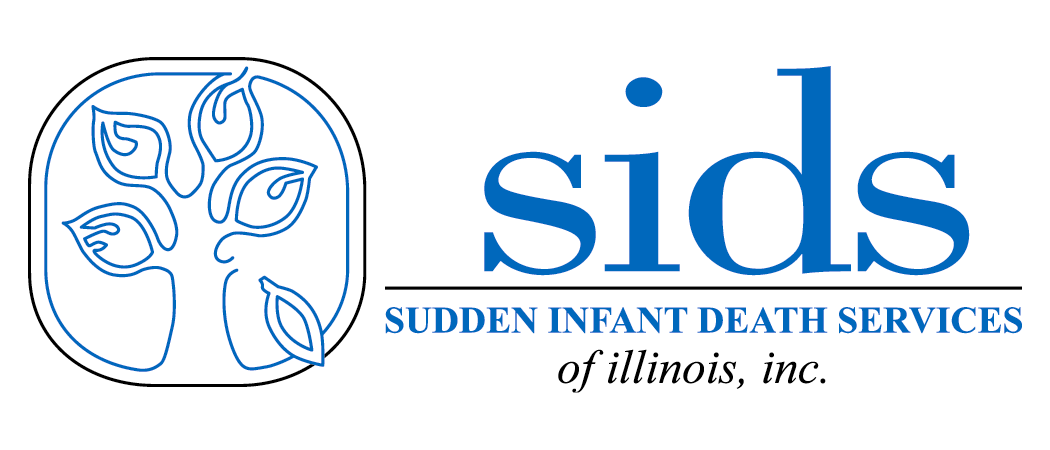 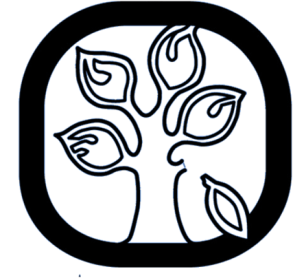 sids
SUDDEN INFANT DEATH SERVICES
Of Illinois, Inc.
Sudden Infant Death Services of Illinois, Inc. (c) 2020
15